บทที่ 7
รูปร่าง (Shape) และรูปทรง (Form)
เนื้อหา
ความหมายของรูปร่าง
ประเภทของรูปร่าง
รูปร่างบวกและรูปร่างลบ
ความหมายของรูปทรง
ประเภทของรูปทรง
ความหมายของรูปร่าง
รูปร่าง (Shape) หมายถึง รูปลักษณะแบนราบเป็น 2 มิติ เกิดขึ้นจากส่วนประกอบสำคัญของศิลปะ ได้แก่ เส้น สี น้ำหนัก พื้นผิว ฯลฯ ไม่แสดงน้ำหนักแสงเงาให้เห็นเป็นปริมาตรหรือมวล
ประเภทของรูปร่าง
รูปร่างในทางศิลปะ อาจแบ่งออกได้เป็น 3 ประเภท ดังนี้
รูปร่างธรรมชาติ (Natural Shape) หมายถึงรูปร่างที่ถ่ายทอดแบบมาจากธรรมชาติ เป็นสิ่งที่พบเห็นโดยทั่วไป ได้แก่ คน สัตว์ พืช หรือเรียกอีกนัยหนึ่งว่ารูปร่างที่ได้จากสิ่งมีชีวิต (Organic)
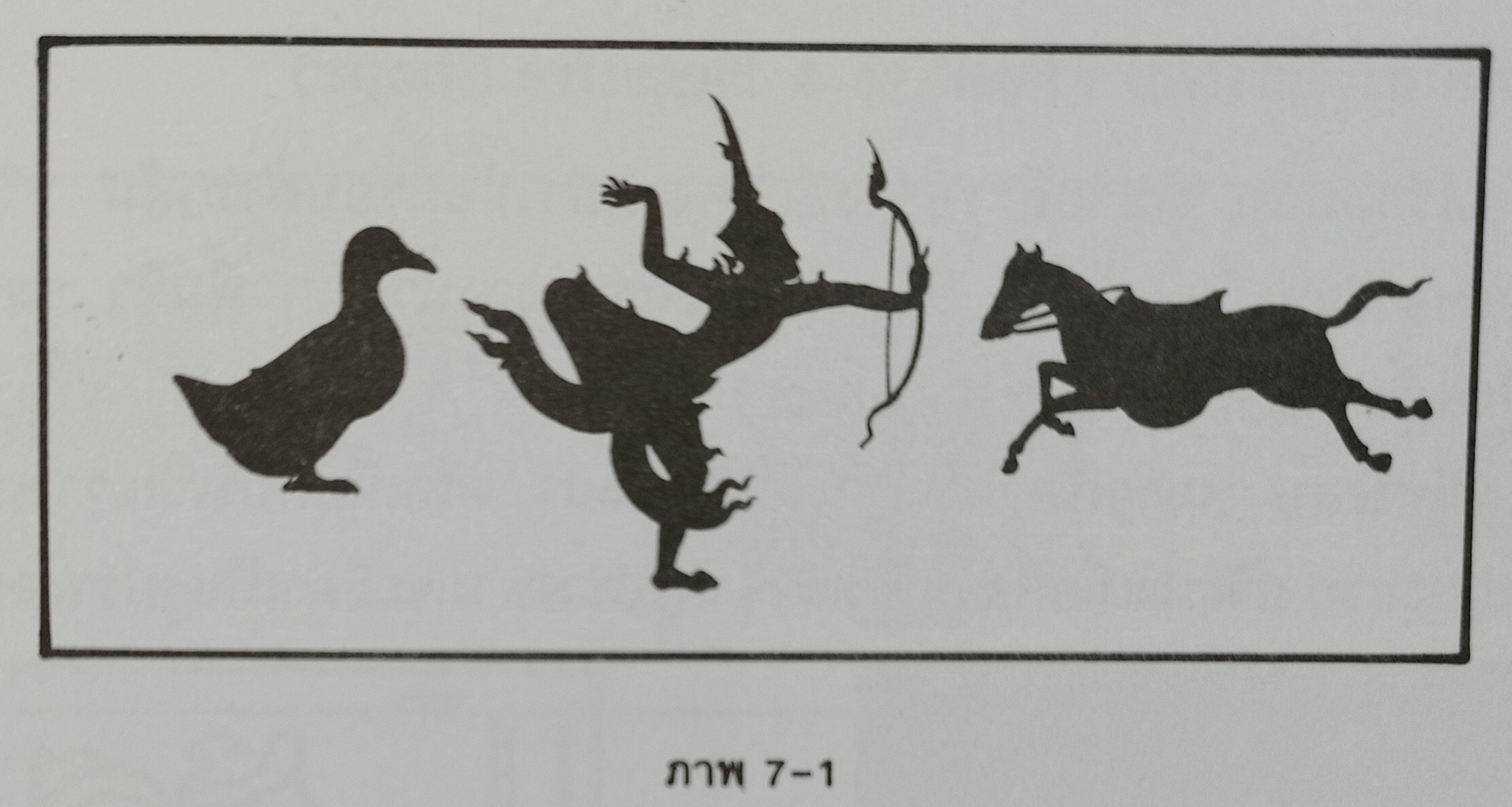 ประเภทของรูปร่าง
รูปร่างในทางศิลปะ อาจแบ่งออกได้เป็น 3 ประเภท ดังนี้
รูปร่างเรขาคณิต (Geometric Shape) หมายถึงรูปร่างที่มนุษย์สร้างขึ้น มีโครงสร้างแน่นอน ได้แก่ รูปร่างวงกลม รูปร่างสามเหลี่ยม รูปร่างสี่เหลี่ยม เป็นต้น
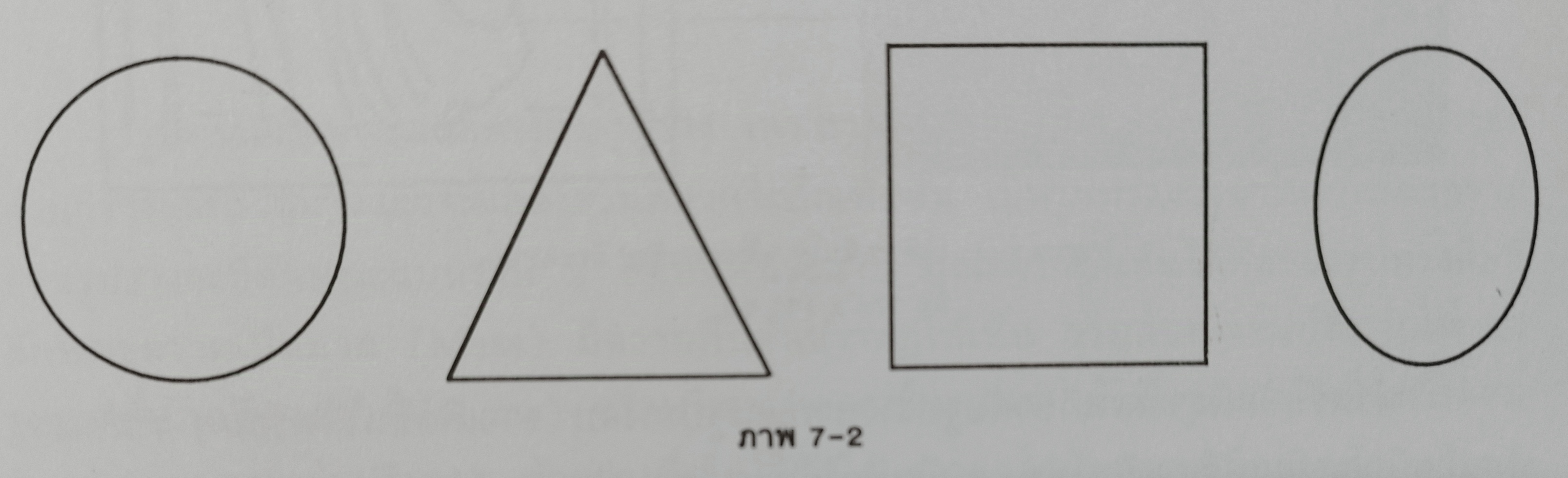 ประเภทของรูปร่าง
รูปร่างในทางศิลปะ อาจแบ่งออกได้เป็น 3 ประเภท ดังนี้
รูปร่างนามธรรม (Abstract Shape) หมายถึงรูปร่างที่ถูกเปลี่ยนแปลงให้ง่ายขึ้น หรือตัดทอนให้ผิดเพี้ยนไม่ตรงกับความจริง อาจจะขยายขึ้น ลดทอน ดัดแปลง แต่พอจำเนื้อหาได้
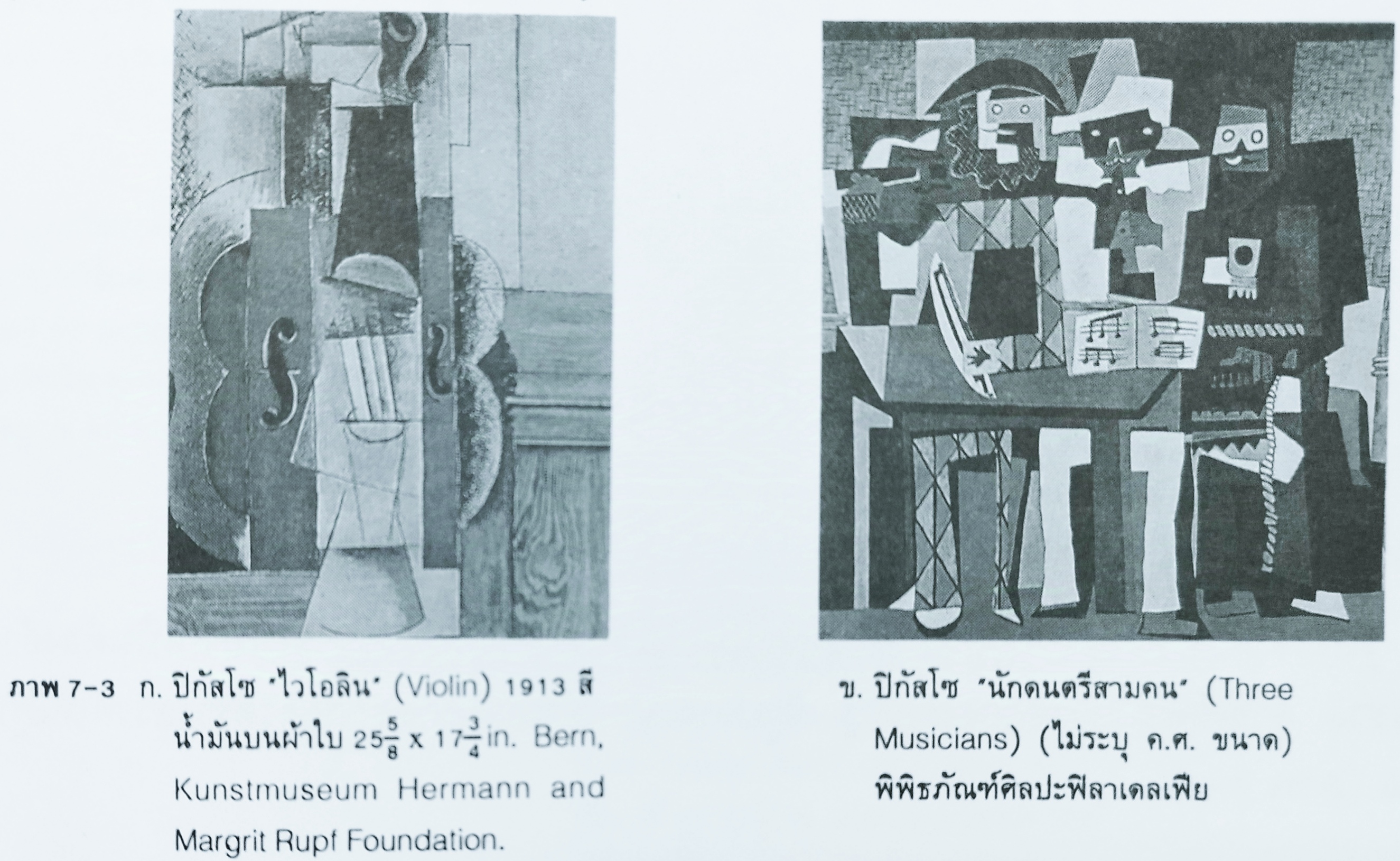 รูปร่างบวกและรูปร่างลบ
รูปร่างบวก หมายถึงรูปร่างที่เกิดจากการล้อมรอบด้วยเส้น หรือเกิดจากส่วนประกอบสำคัญของศิลปะอื่นๆ ได้แก่ สี ระนาบแบนราบของน้ำหนัก พื้นผิว ฯลฯ มีลักษณะ 2 มิติ ปรากฏอยู่บนพื้นที่ว่างเปล่า หรือพื้น
รูปร่างลบ หมายถึงบริเวณพื้น หรือเนื้อที่บริเวณว่างเปล่าที่ถูกแทนที่หรือรองรับรูปร่างบวก บริเวณเนื้อที่ส่วนที่เหลือจากรูปร่างบวกจะมีค่าเป็นรูปร่างลบ
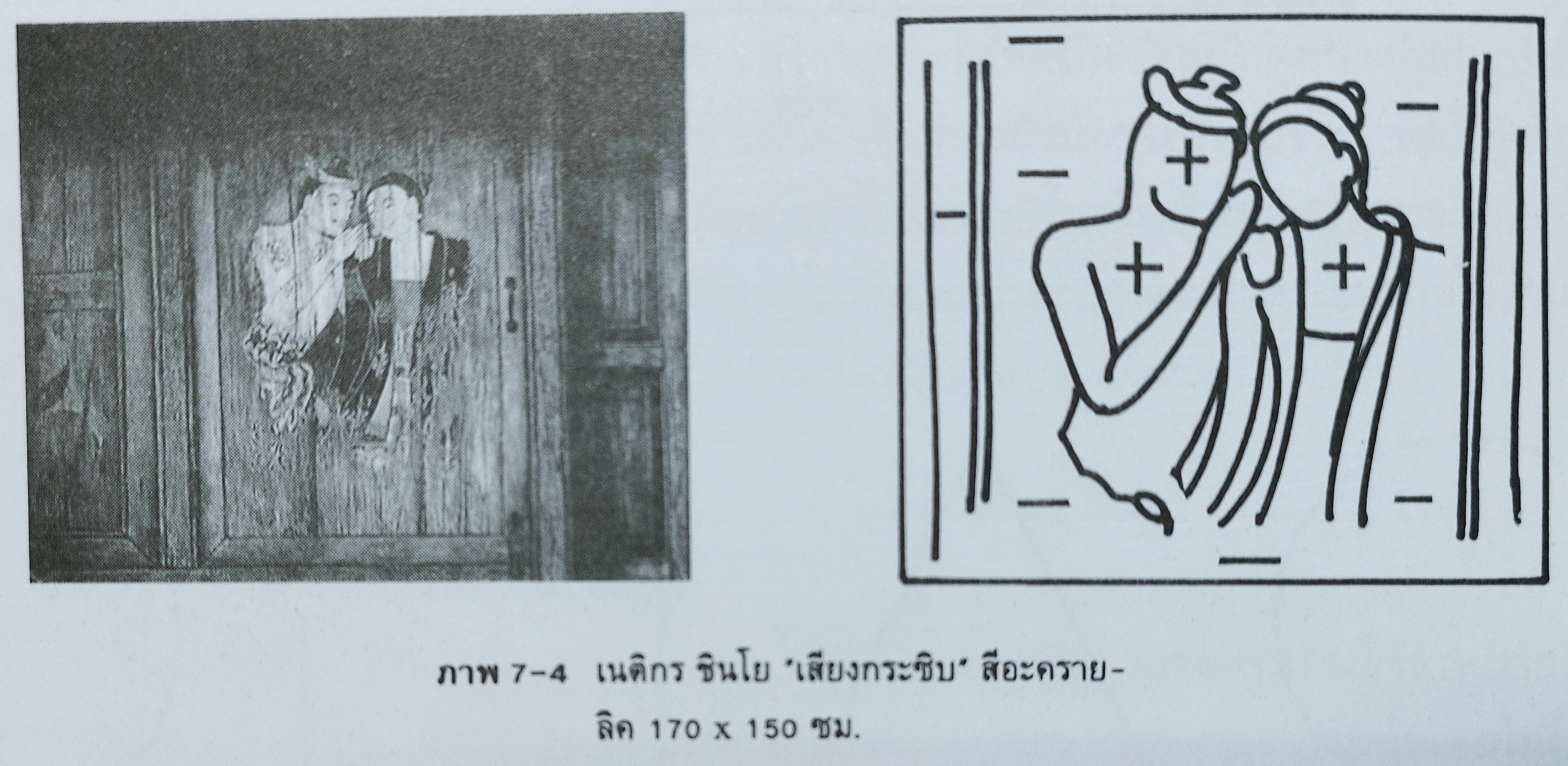 รูปร่างบวกและรูปร่างลบ
สำหรับข้อพิจารณาเกี่ยวกับรูปร่างบวกและรูปร่างลบ อาจเกิดขึ้นได้พร้อมๆ กัน ในงานทัศนศิลป์ และสับเปลี่ยนเป็นได้ทั้ง 2 นัย เป็นได้ทั้งรูปร่างบวกและรูปร่างลบ
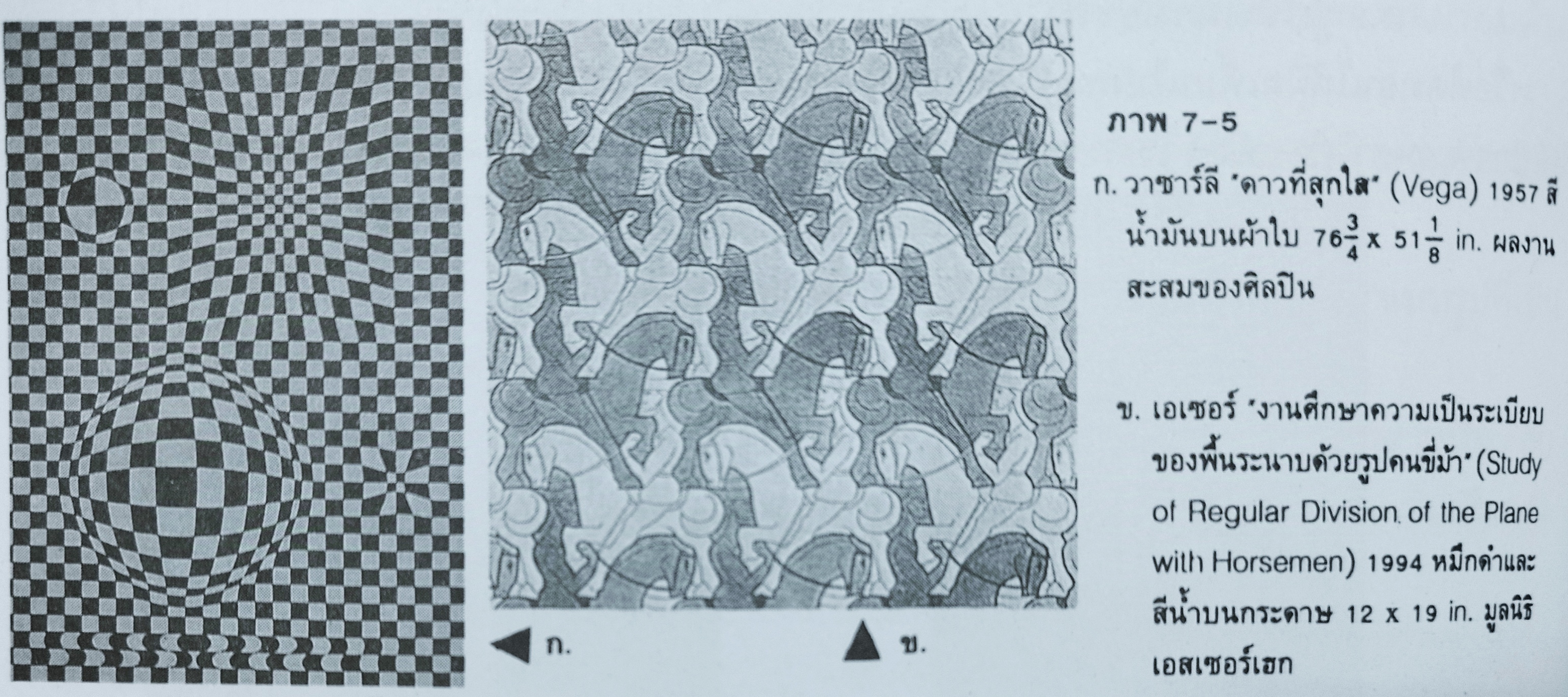 รูปร่างไม่แสดงเนื้อหา
รูปร่างไม่แสดงเนื้อหา (Non-objective shape) หรือรูปร่างอิสระ หมายถึง รูปร่างที่เกิดขึ้นโดยไม่จำเป็นต้องอ้างอิงธรรมชาติ อาจเกิดขึ้นด้วยความบังเอิญ มีรูปร่างแปลกพิกล อันเกิดจากการสร้างสรรค์ให้มีรูปแบบใหม่
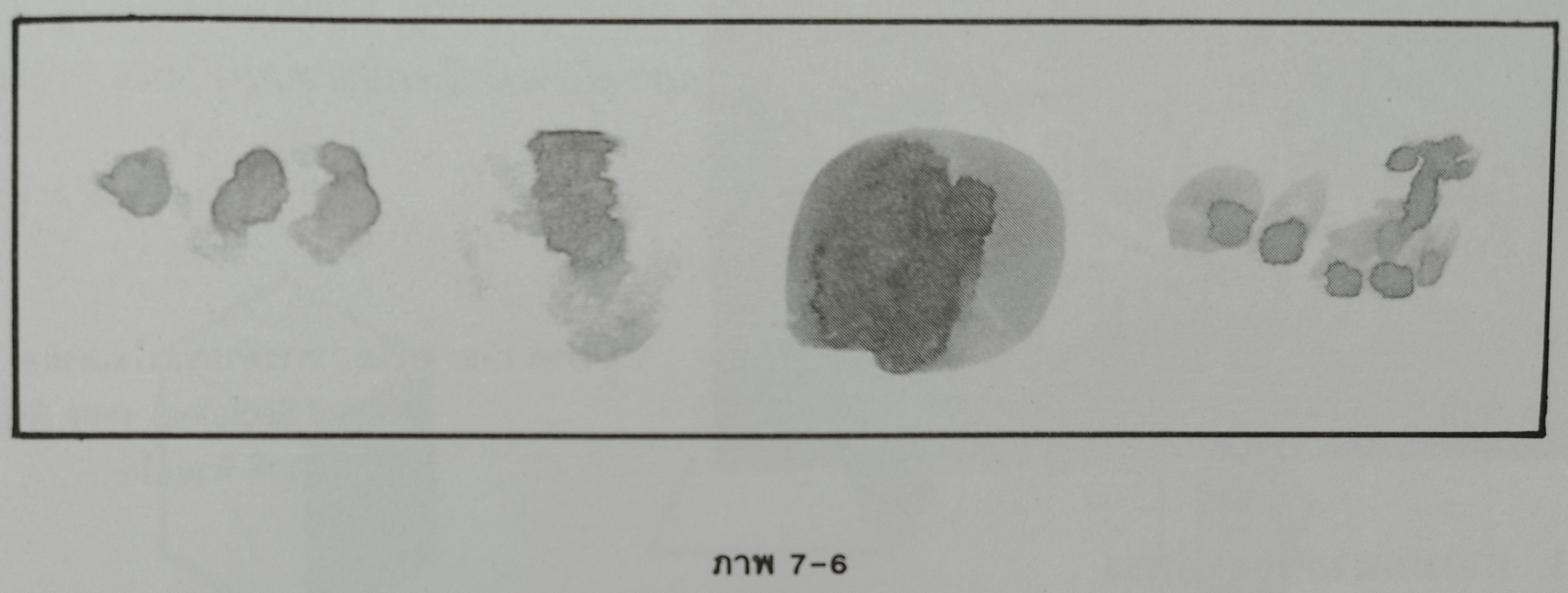 รูปทรง
รูปทรง (Form) มีลักษณะแตกต่างจากรูปร่าง เพราะรูปทรงมีลักษณะเป็น 3 มิติ นอกจากจะมีส่วนกว้างและส่วนยาวแล้วจะแสดงส่วนหนาหรือลึกเพิ่มขึ้น เป็นรูปทรงลวงตาในงานจิตกรรม
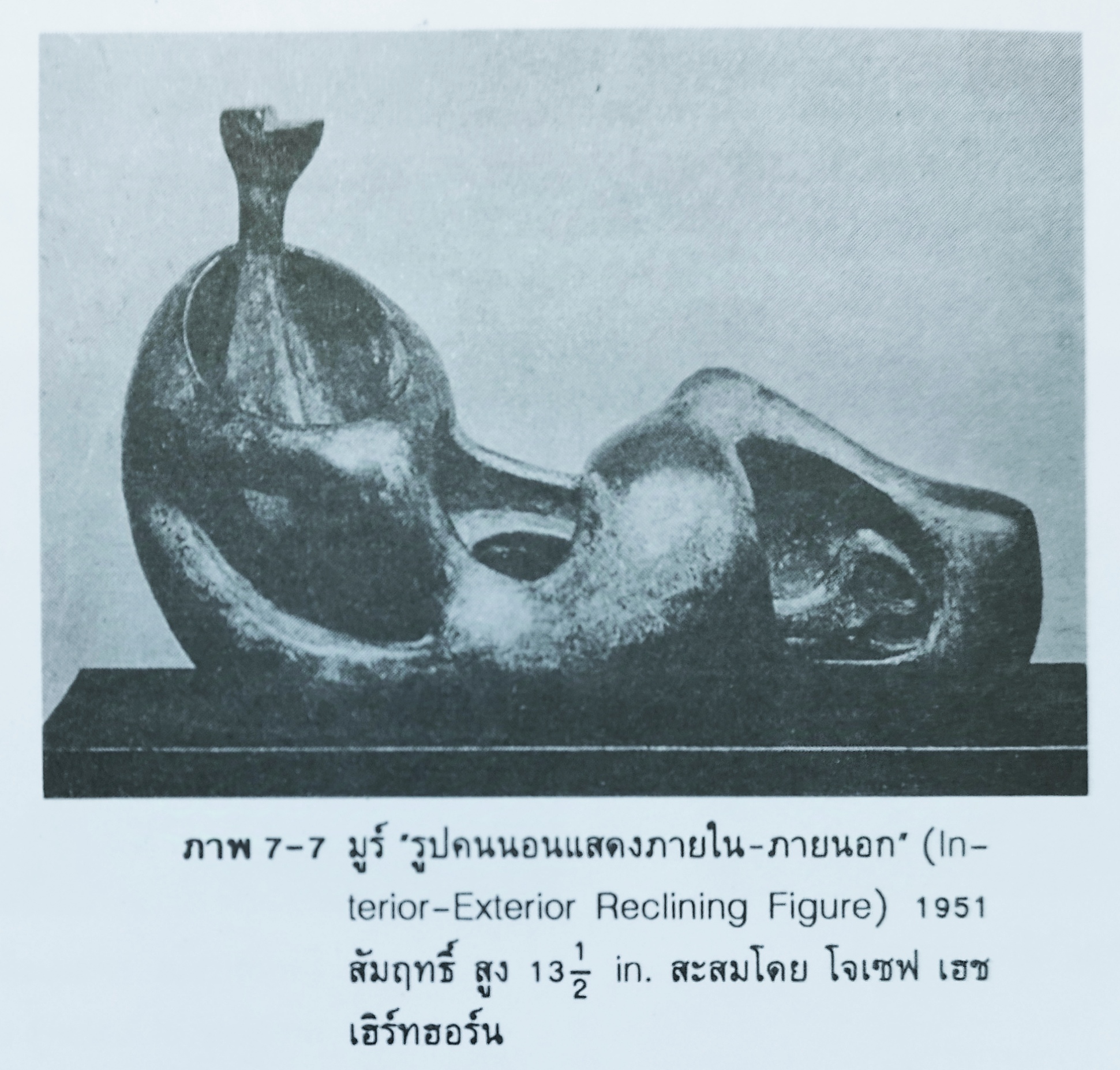 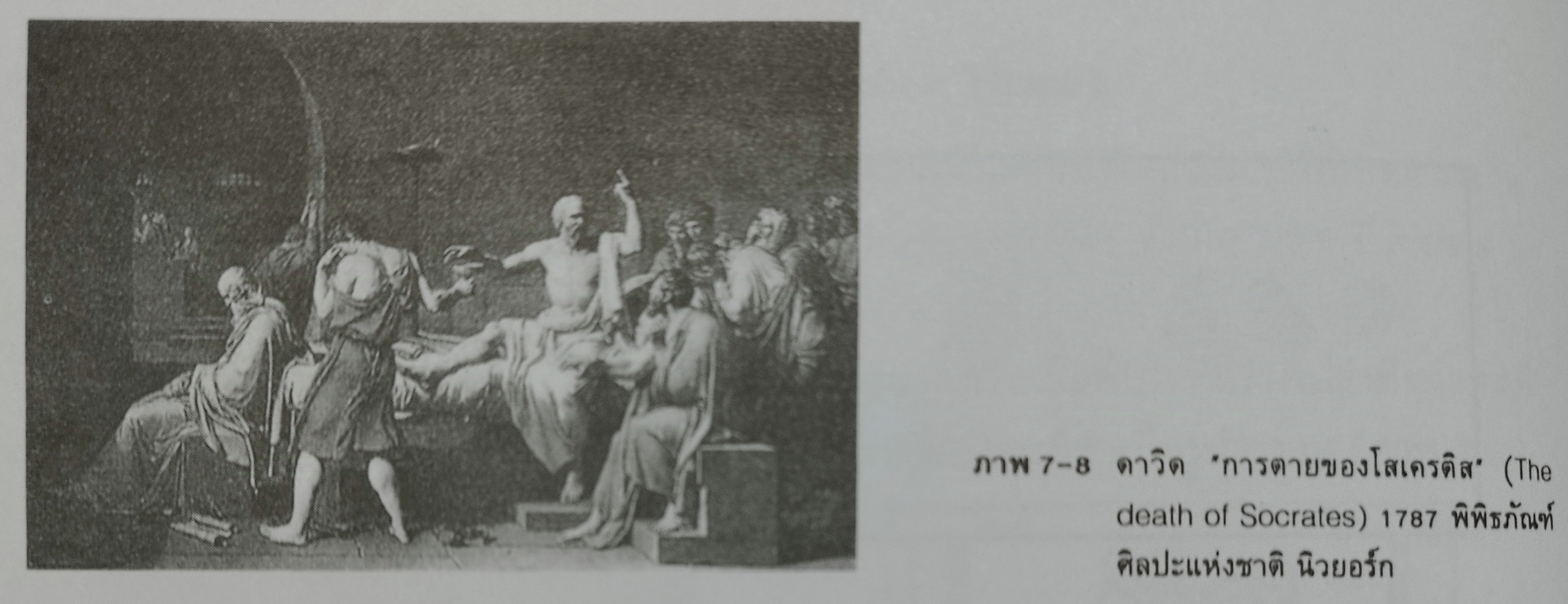 ความหมายของรูปทรง
รูปทรง (Form) หมายถึงรูปที่มีลักษณะ 3 มิติ ซึ่งเกิดจากส่วนประกอบสำคัญของศิลปะ สามารถมองเห็นเป็นภาพลวงตาอย่างของจริงในงานจิตกรรม หรือเป็นรูปทรงจริง 3 มิติในงานประติมากรรม
ประเภทของรูปทรง
รูปทรงในทางศิลปะ อาจแบ่งออกได้เป็น 3 ประเภท ดังนี้
รูปทรงจากสิ่งมีชีวิต (Organic Form) หมายถึงรูปทรงที่เกิดขึ้นตามธรรมชาติ ได้แก่ คน สัตว์ พืช โดยนำมาถ่ายทอดเป็นงานศิลปะในลักษณะ 3 มิติ รูปทรงในลักษณะนี้จะให้ความมีชีวิต
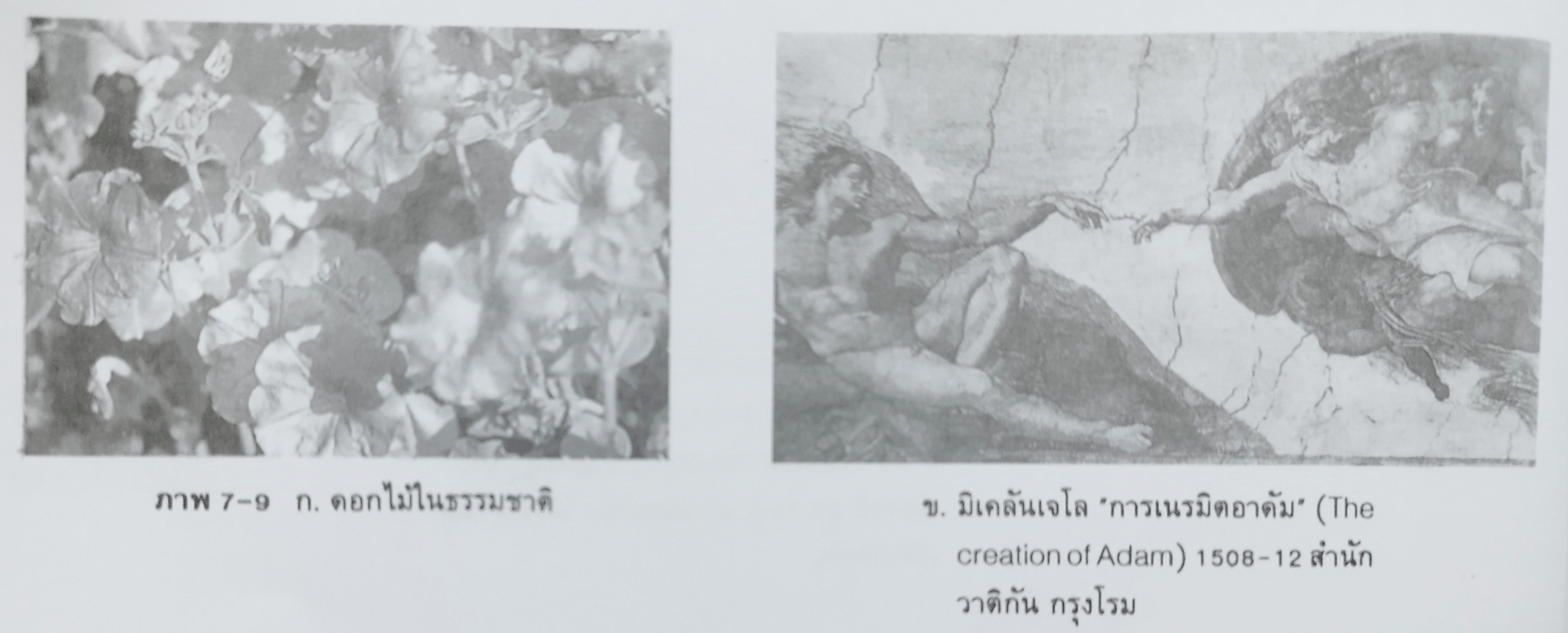 ประเภทของรูปทรง
รูปทรงในทางศิลปะ อาจแบ่งออกได้เป็น 3 ประเภท ดังนี้
รูปทรงเรขาคณิต (Geometric Form) หมายถึงรูปทรงที่มนุษย์สร้างขึ้นด้วยเครื่องมือ ได้แก่ รูปทรงสามเหลี่ยม รูปทรงสี่เหลี่ยม รูปทรงกลม ฯลฯ รูปทรงเหล่านี้จะแสดงความกว้าง ความยาว และมิติในทางลึกหรือหนา มีความเป็นมวลและปริมาตร
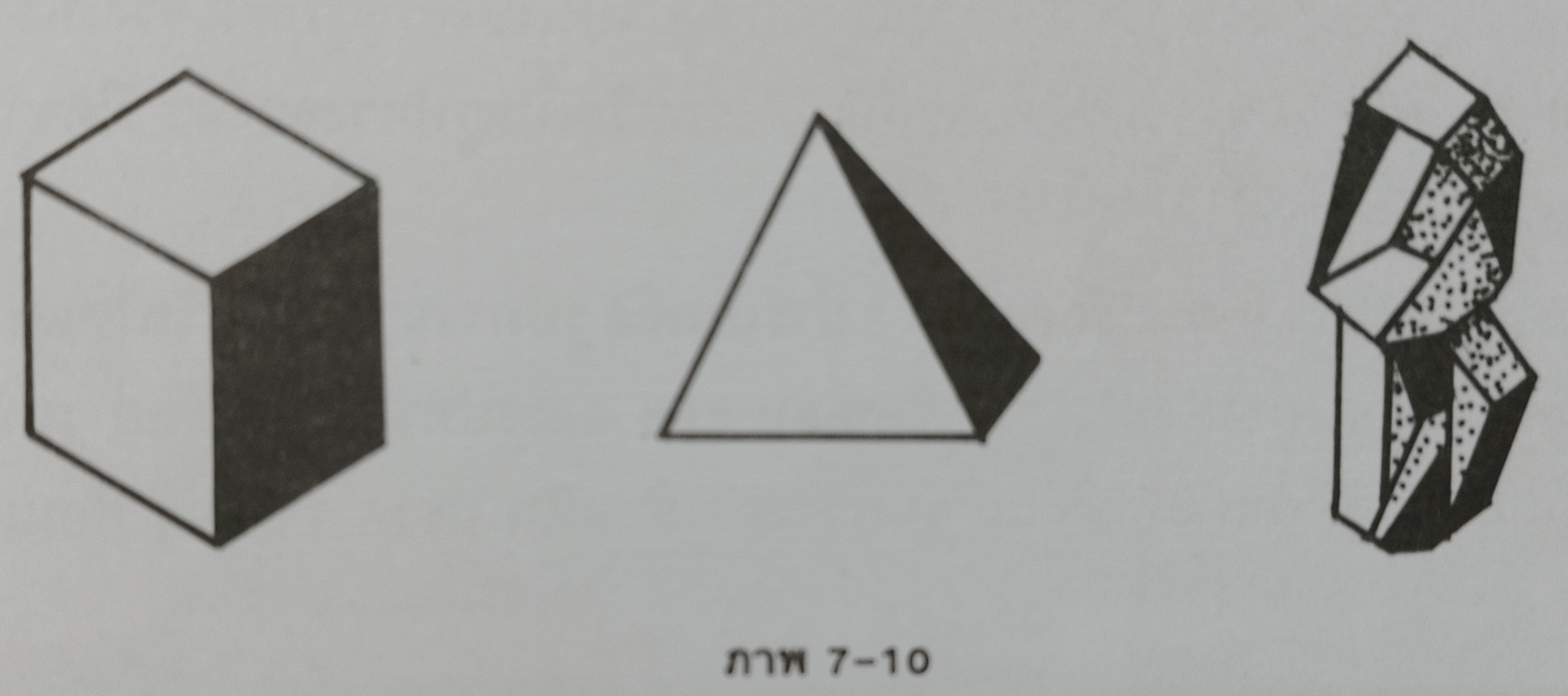 ประเภทของรูปทรง
รูปทรงในทางศิลปะ อาจแบ่งออกได้เป็น 3 ประเภท ดังนี้
รูปทรงอิสระ (Free Form) หมายถึงรูปทรงที่เกิดขึ้นเองอย่างอิสระ ไม่มีโครงสร้างแน่นอนเป็นมาตรฐานเหมือนกับรูปทรงเรขาคณิตและรูปทรงจากสิ่งมีชีวิต ได้แก่ รูปทรงของก้อนหิน กรวด ดิน หยดน้ำ ก้อนเมฆ ควันไฟ สิ่งผุกร่อน ฯลฯ จะมีรูปทรงแปลก พิกล เลื่อนไหล ให้ความอิสระและได้อารมณ์ความเคลื่อนไหวเป็นอย่างดี
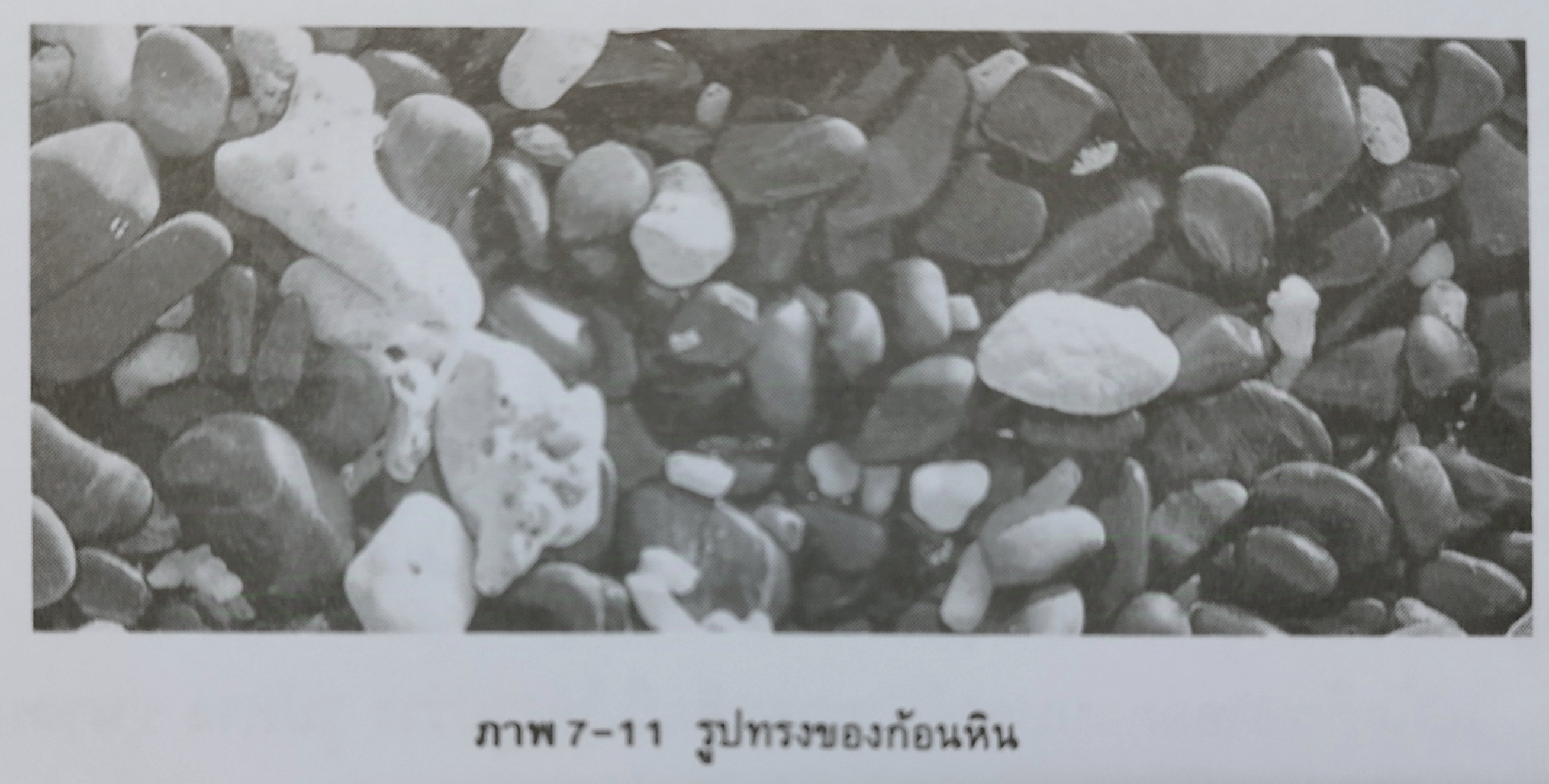 WORKSHOP 6
ให้นักศึกษาออกแบบองค์ประกอบศิลป์เรื่องรูปร่าง รูปทรง 1 ภาพ
รูปร่างธรรมชาติ
รูปร่างธรรมชาติผสมกับรูปร่างเรขาคณิต
รูปทรงจากสิ่งมีชีวิต
รูปทรงจากสิ่งมีชีวิตผสมกับรูปทรงอิสระ
ใช้ความคิดสร้างสรรค์การจัดภาพด้วยดินสอดำแสดงน้ำหนักตามความเหมาะสม
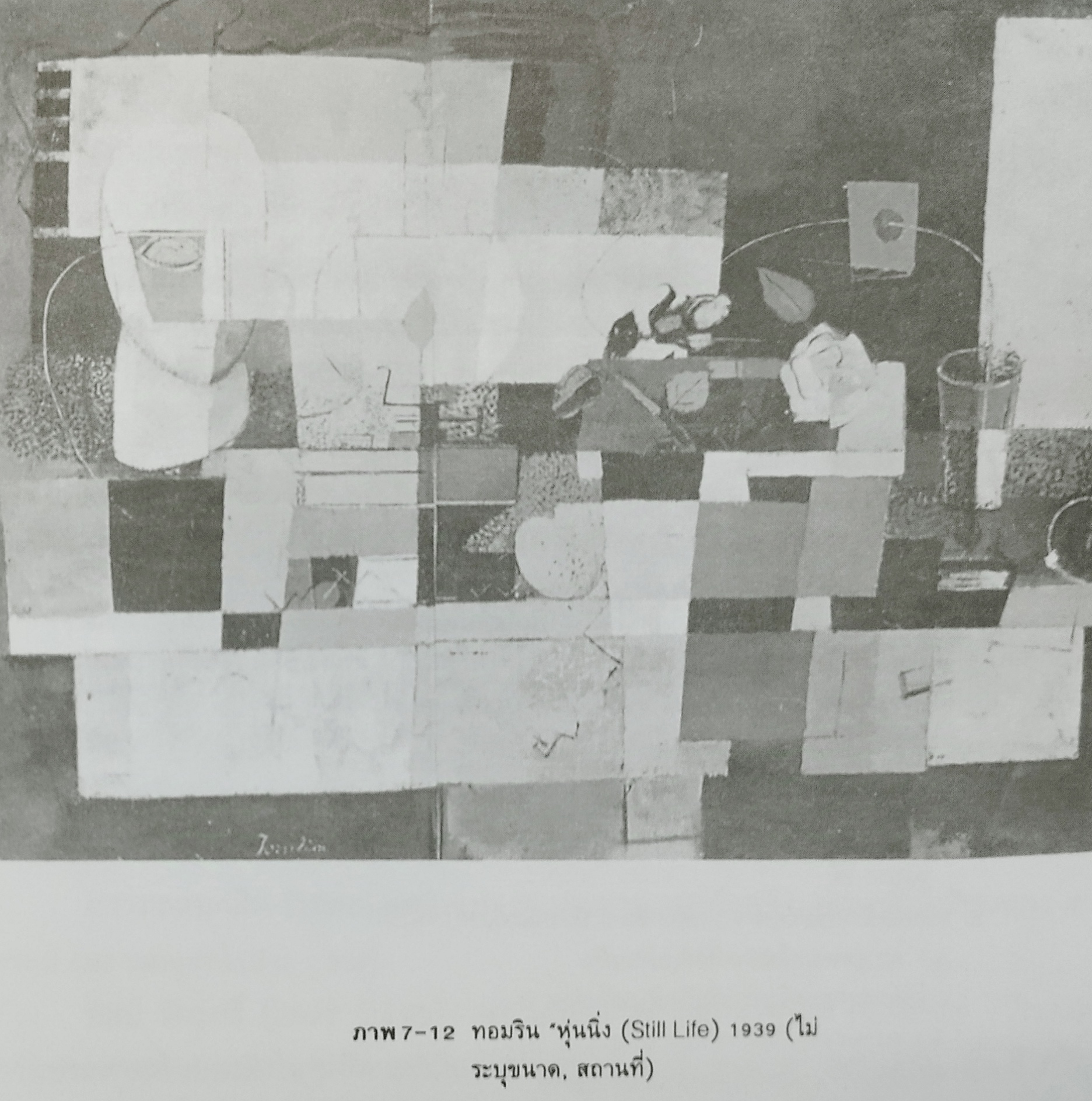